CMSC201 Computer Science I for MajorsLecture 06 – While Loops
Last Class We Covered
Algorithms
Program design
Input, process, output
Flowcharts and pseudocode

Decision structure practice
2
Any Questions from Last Time?
3
Today’s Objectives
To learn about and use a while loop
To understand the syntax of a while loop
To use a while loop for interactive loops

To practice conditionals
4
Announcement: BRAID Survey
Based on your enrollment in this course, you will be receiving an email inviting you to take a short survey about your experiences in computer science. I strongly encourage you to participate in this survey, since your participation is vital to understanding the diverse experiences of computer science students. 

The first 400 respondents to complete the survey across the BRAID campuses will receive a $15 Amazon gift card as compensation and all students who complete the survey will be entered in a drawing to win one of two $125 Amazon gift cards. 

Please watch for an email with a link to complete the survey.
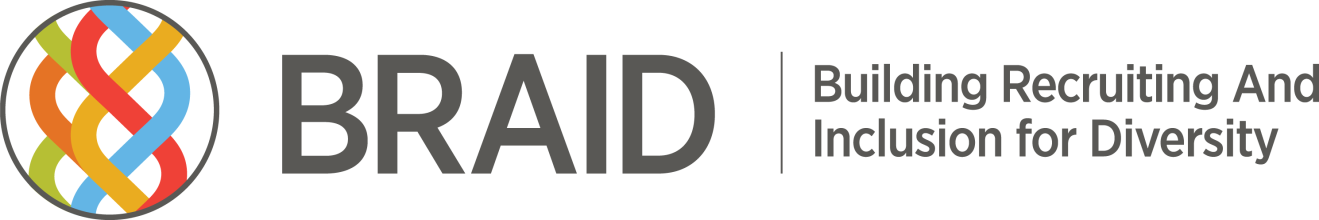 5
Practice: if, elif, and else
if
elif
elif
else
else
if 
elif
if
elif
if
else
elif
if 
if
elif
else
if
else
   if
   elif
   elif
else
if
   if
   if
else
   if
if
elif
6
Practice: if, elif, and else



if
elif
elif
else
else
if 
elif
if
elif
if
else
elif

if 
if
elif
else

if
else
   if
   elif
   elif
else

if
   if
   if
else
   if

if
elif
7
Practice: if, elif, and else



if
elif
elif
else
else
if 
elif
if
elif
if
else
elif

if 
if
elif
else

if
else
   if
   elif
   elif
else

if
   if
   if
else
   if

if
elif
8
Looping
9
Control Structures
Structures that control how the program “flows” or operates, and in what order

Sequence

Decision Making

Looping

we’ve already seen these

what we’re covering today
10
Looping
Doing something over and over (and over) again

Used in combination with decision making
Otherwise we loop forever
This is called an “infinite loop”

What are some real life examples?
Jumping rope
Walking up steps
11
Looping
We’ll cover this in detail today

It looks something like this…
True
expression
statement
False
12
Looping
Python has two kinds of loops, and they are used for two different purposes

The while loop
Works for basically everything
The for loop:
Best at iterating over a list
Best at counted iterations
what we’re covering today
13
The while Loop
14
“while” Loops
while <condition>:    <body>

The body is a sequence of one or more statements indented under the heading
As long as the condition is True, the body will run (repeatedly if needed)
15
How a while Loop Works
The while loop requires a Boolean condition 
That evaluates to either True or False

If the condition is True:
Body of while loop is executed
Condition is checked again
If the condition is False:
Body of while loop is skipped
16
Parts of a while Loop
Here’s some example code… let’s break it down


date = 0

while date < 1 or date > 28:
    date = int(input("Enter the day: "))

print("Today is February", date)
17
Parts of a while Loop
Here’s some example code… let’s break it down


date = 0

while date < 1 or date > 28:
    date = int(input("Enter the day: "))

print("Today is February", date)
initialize the variable the while loop will use for its decision
the loop’s Boolean condition (loop runs until this is False)
the body of the loop(must change the value of the loop variable)
18
Example while Loop
We can use a while loop to count
Count from 1 up to and including 20

num = 1              # we have to initialize num

while num <= 20:     # so that we can use it here
    print(num)
    num = num + 1    # don't forget to update                     # the loop variable
19
Example while Loop
Start
num = 1
while
num <= 20
TRUE
num = num + 1
Display num
FALSE
End
20
Infinite Loops and Other Problems
21
Infinite Loops
An infinite loop is a loop that will run forever
The conditional the loop is based on always evaluates to True, and never to False

Why might this happen?
The loop variable is not updated
The loop variable is updated wrong
The loop conditional uses the wrong variable
The loop conditional checks the wrong thing
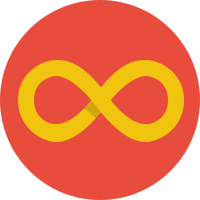 22
Image from wikimedia.org
[Speaker Notes: https://commons.wikimedia.org/wiki/File:Flat_UI_-_infinity.png]
Infinite Loop Example #1
Why doesn’t this loop end?  What will fix it?


age = 0
while age < 18:   # can't vote until 18
    print("You can't vote at age", age)

print("Now you can vote! Yay!")
23
Infinite Loop Example #1
Why doesn’t this loop end?  What will fix it?


age = 0
while age < 18:   # can't vote until 18
    print("You can't vote at age", age)

print("Now you can vote! Yay!")
the loop variable (age) never changes, so the condition will never evaluate to False
24
Infinite Loop Example #2
Why doesn’t this loop end?  What will fix it?


while True:
    # ask user for name
    name = input("What is your name? ")

print("Hello", name + "!")
25
Infinite Loop Example #2
Why doesn’t this loop end?  What will fix it?


while True:
    # ask user for name
    name = input("What is your name? ")

print("Hello", name + "!")
True will never evaluate to False, so the loop will never exit
26
Infinite Loop Example #3
Why doesn’t this loop end?  What will fix it?

cookiesLeft = 50

while cookiesLeft > 0:
    # eat a cookie
    cookiesLeft = cookiesLeft + 1

print("No more cookies!")
27
Infinite Loop Example #3
Why doesn’t this loop end?  What will fix it?

cookiesLeft = 50

while cookiesLeft > 0:
    # eat a cookie
    cookiesLeft = cookiesLeft + 1

print("No more cookies!")
the loop body is INCREASING the number of cookies, so we’ll never reach zero!
28
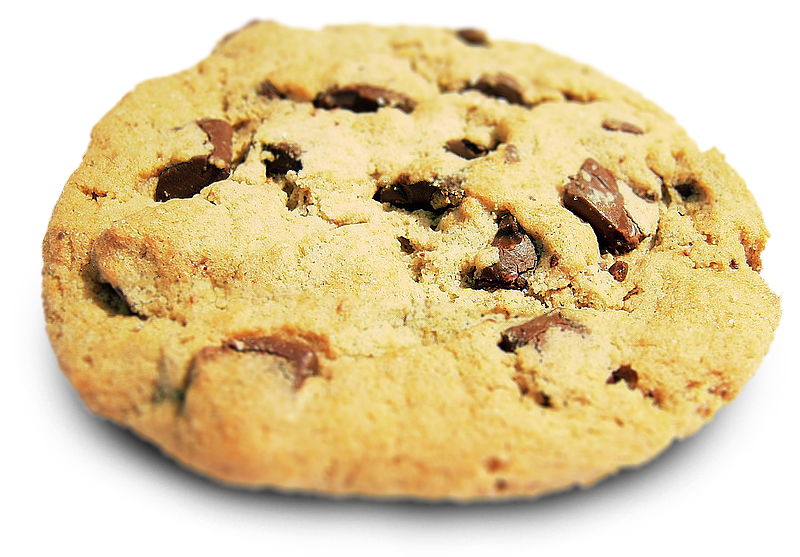 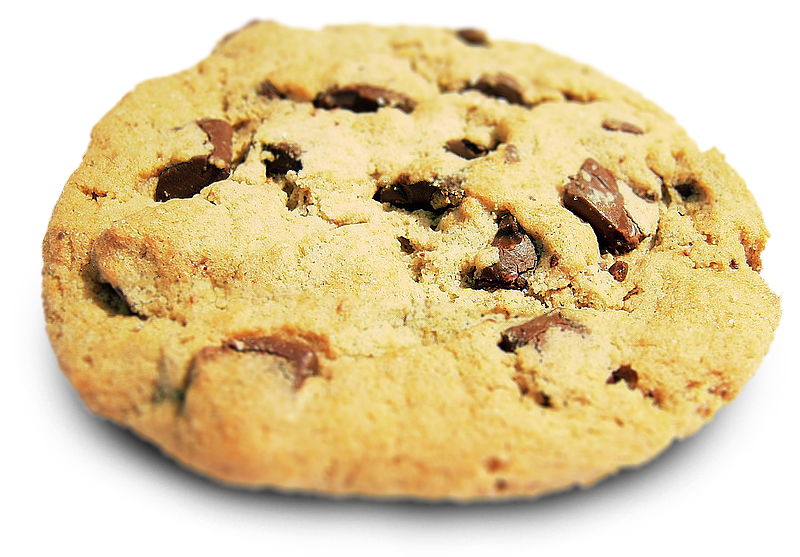 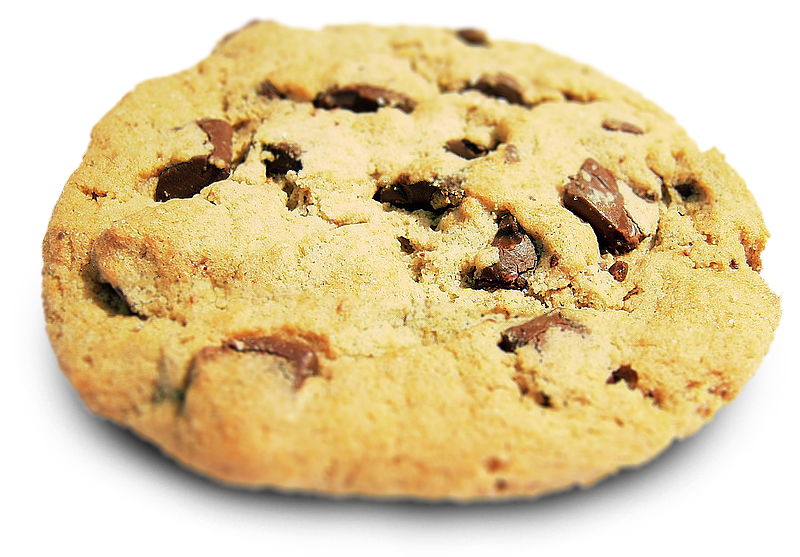 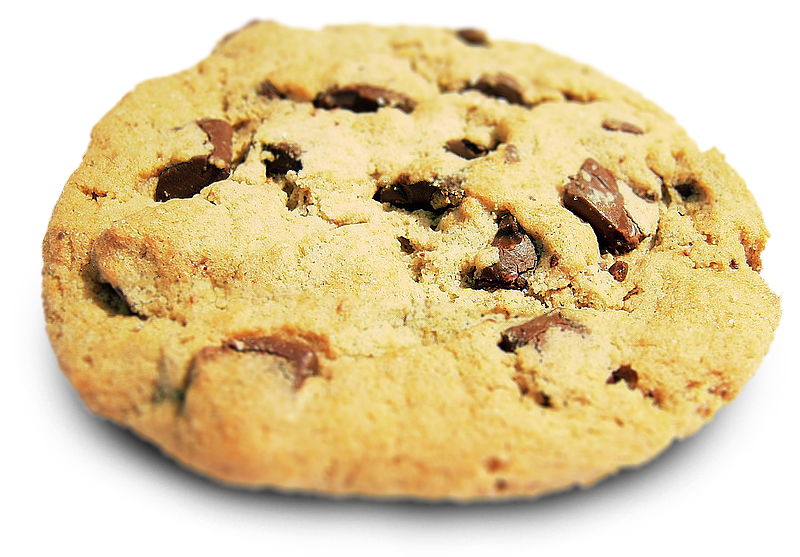 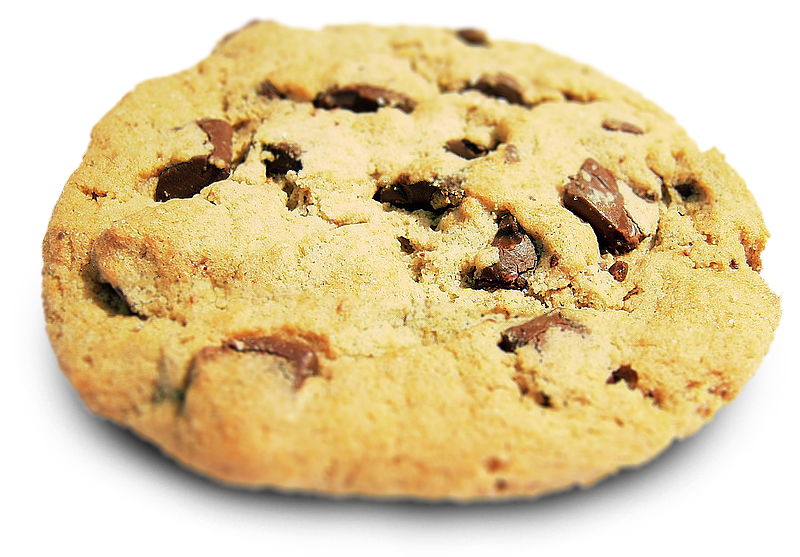 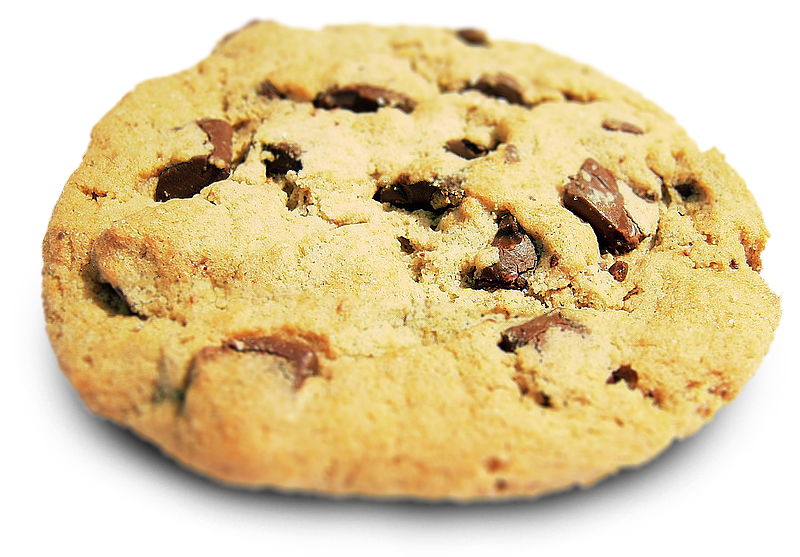 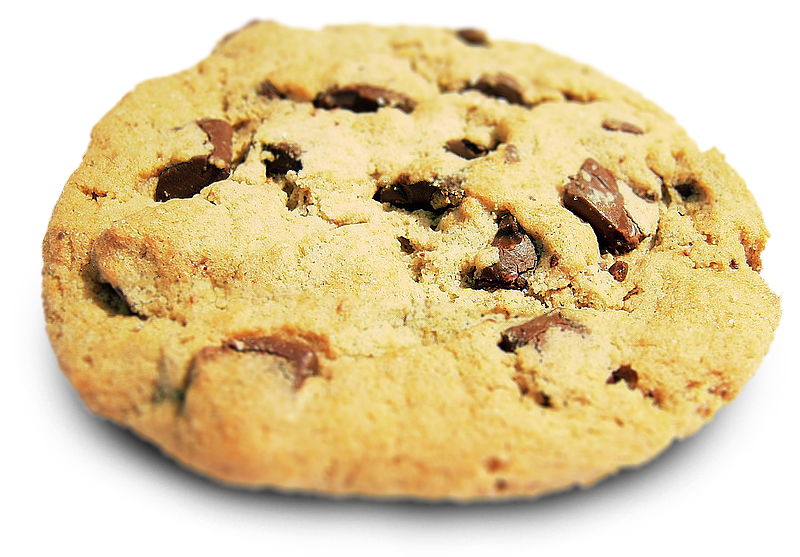 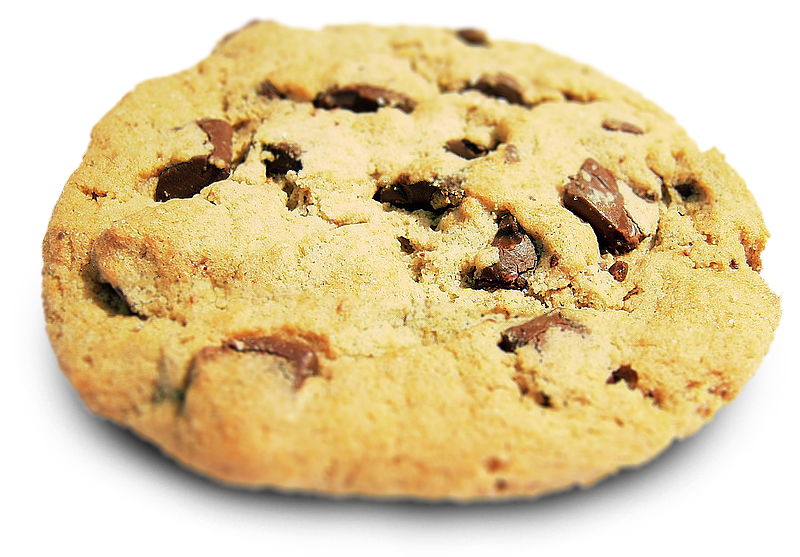 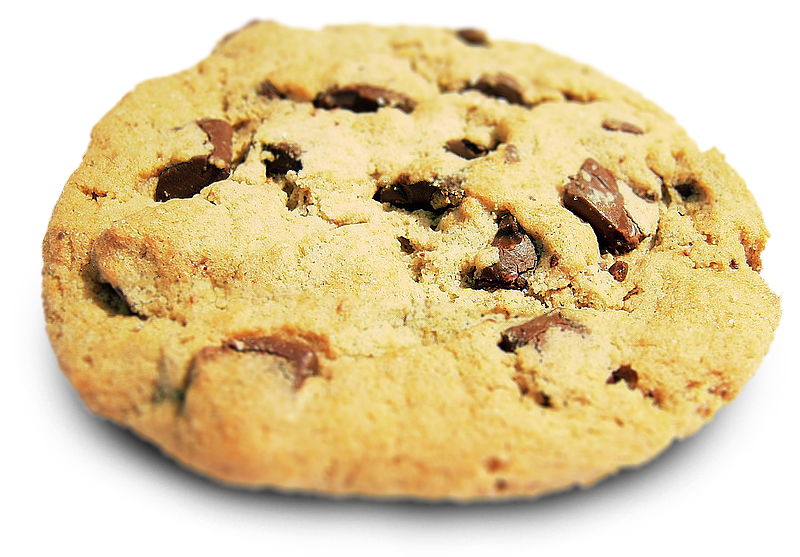 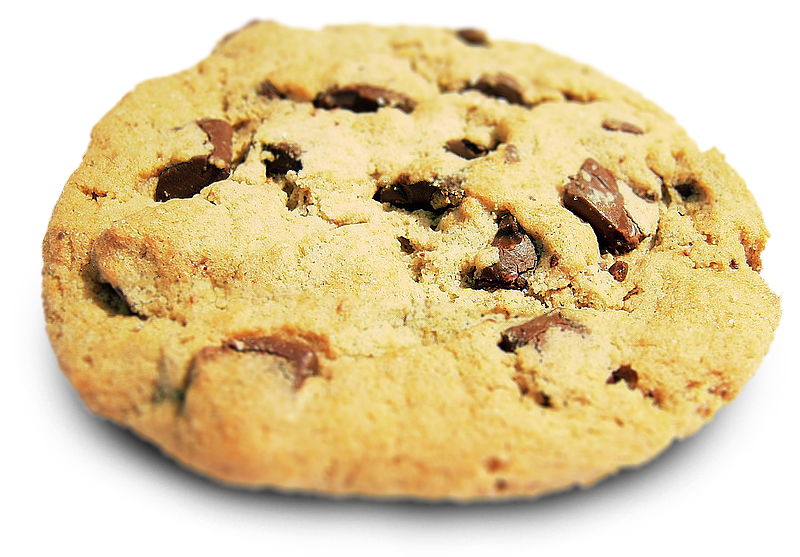 Infinite Loop Example #3
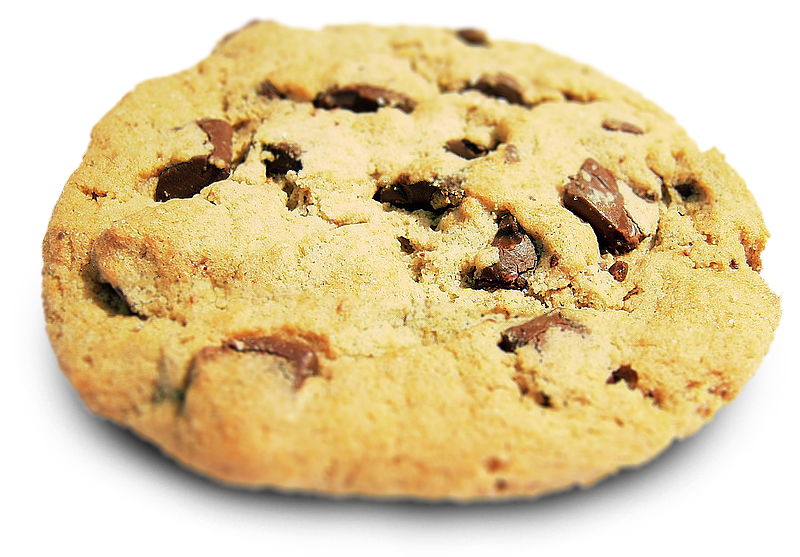 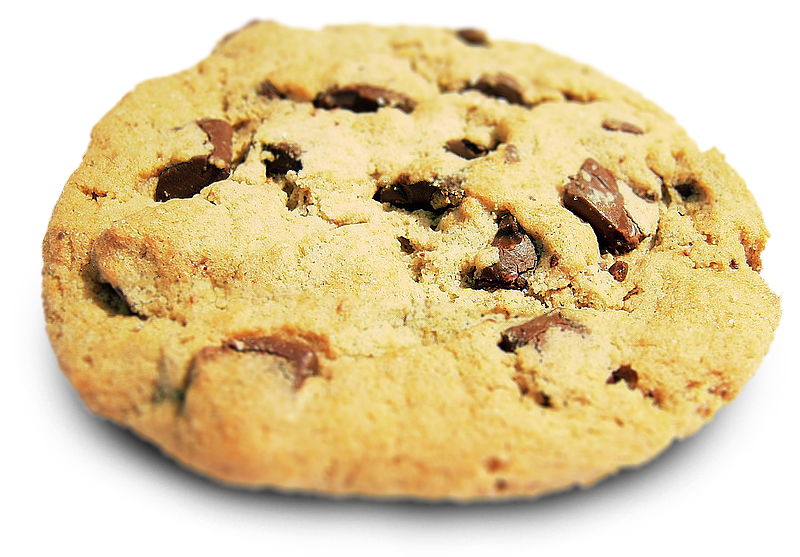 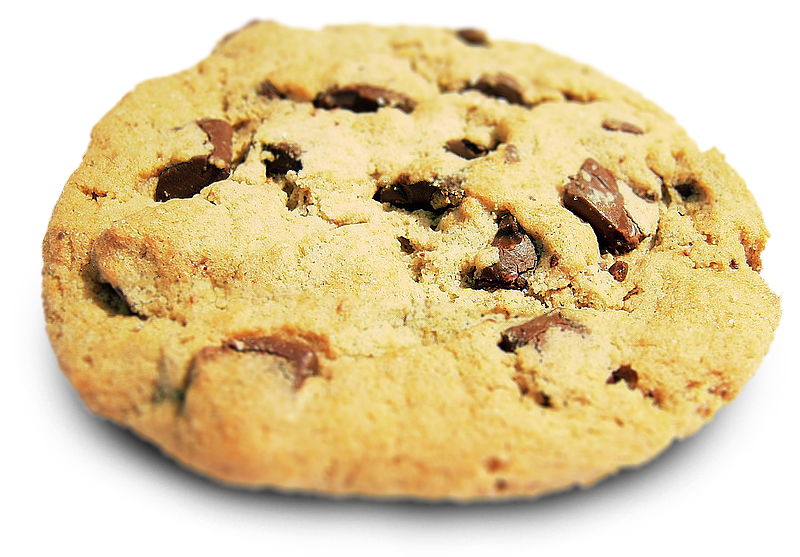 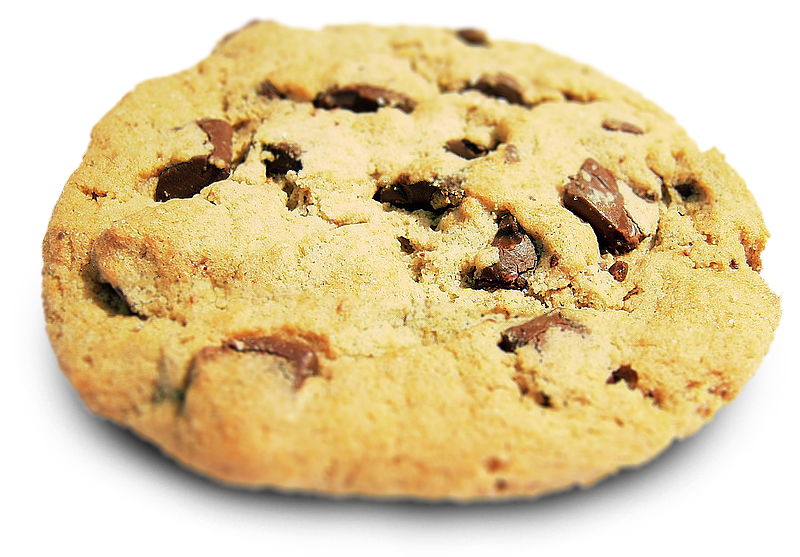 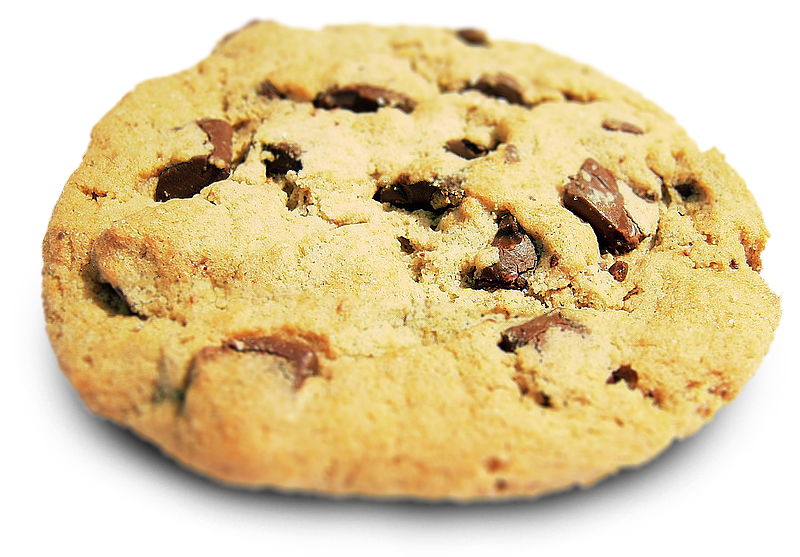 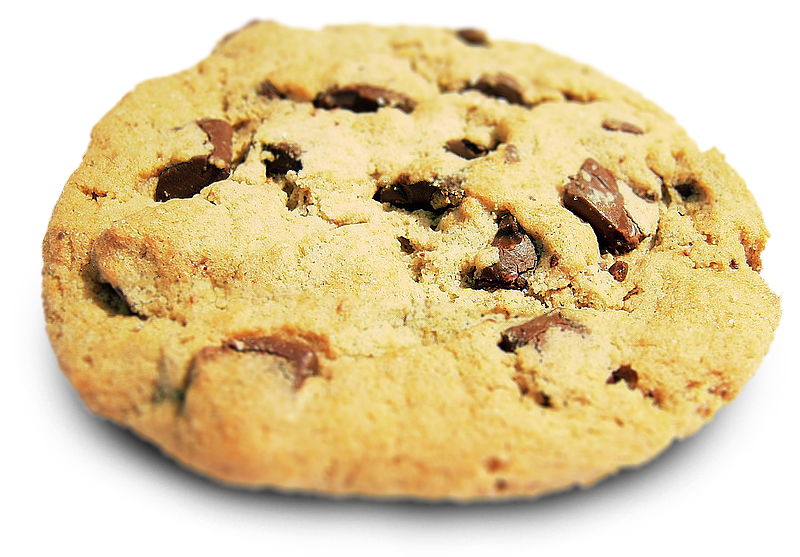 Why doesn’t this loop end?  What will fix it?

cookiesLeft = 50

while cookiesLeft > 0:
    # eat a cookie
    cookiesLeft = cookiesLeft + 1

print("No more cookies!")
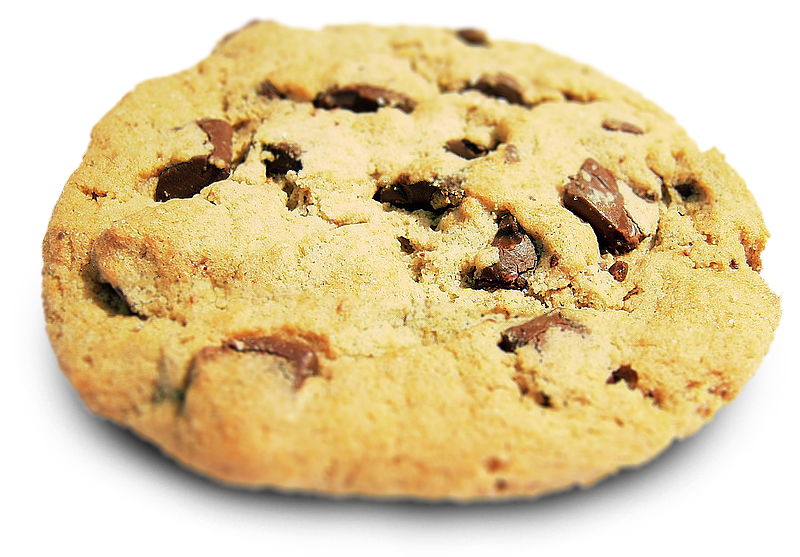 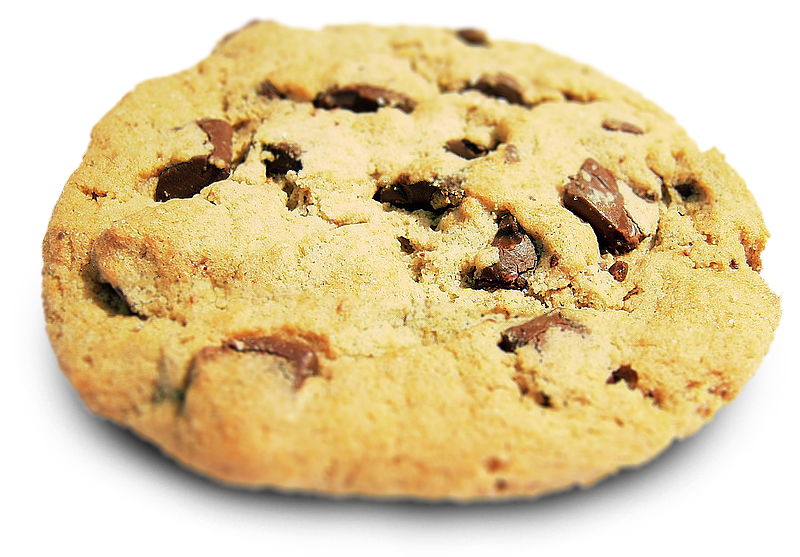 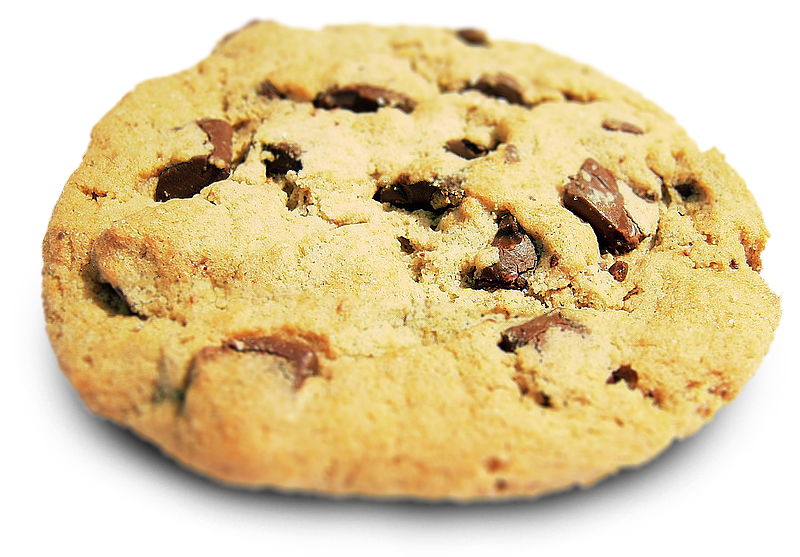 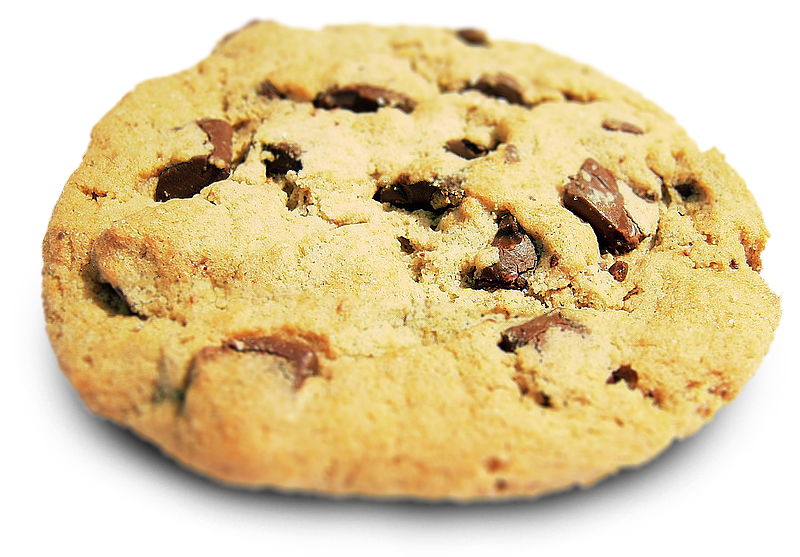 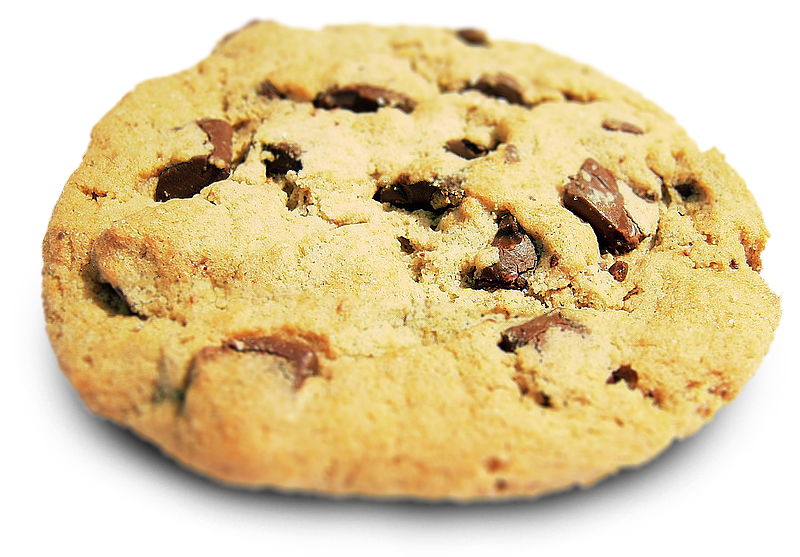 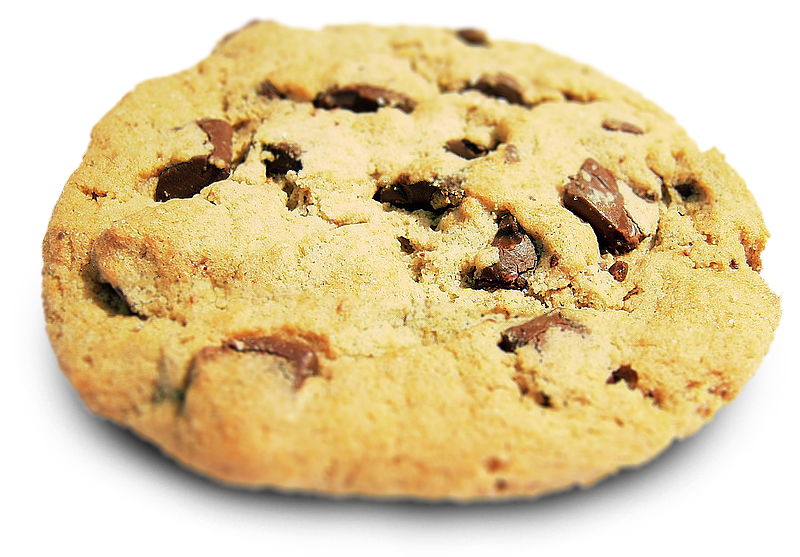 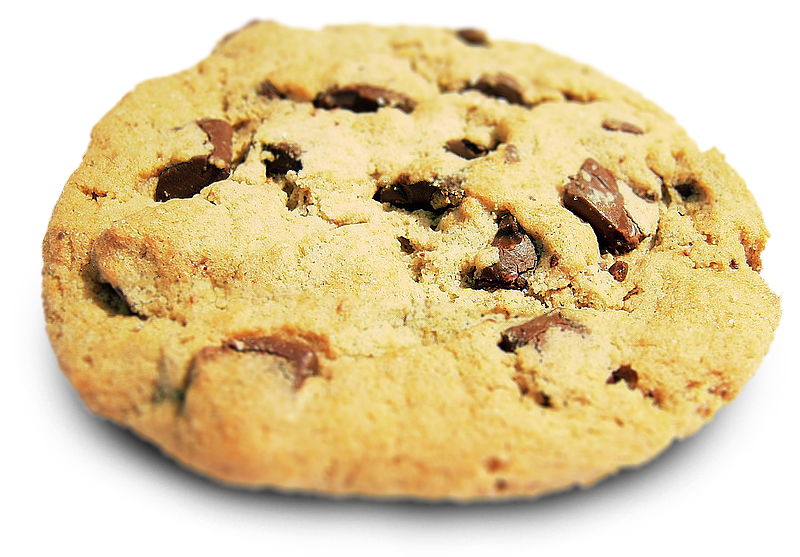 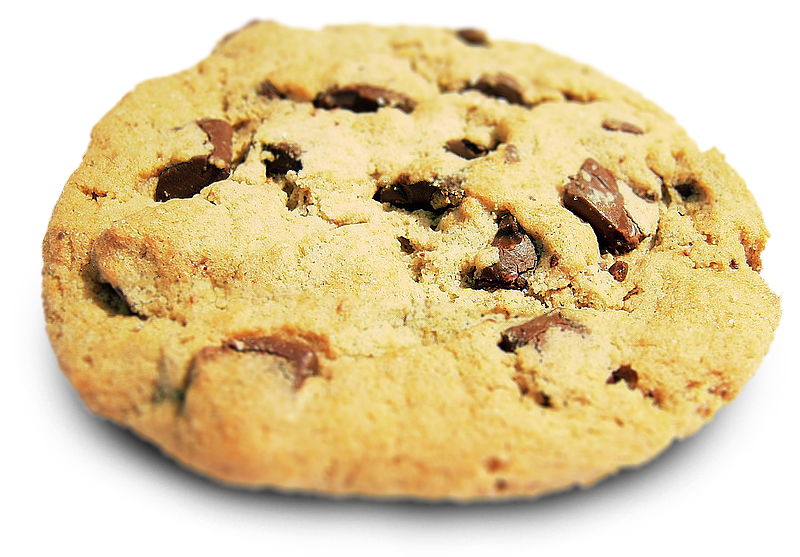 the loop body is INCREASING the number of cookies, so we’ll never reach zero!
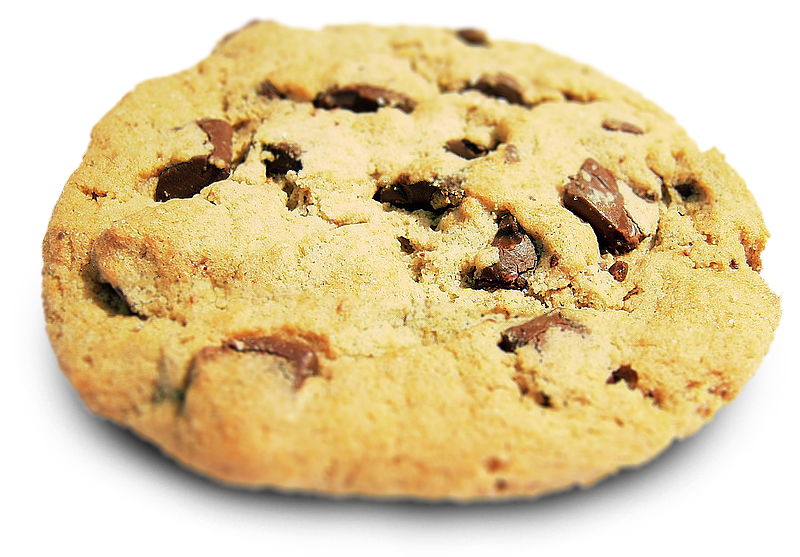 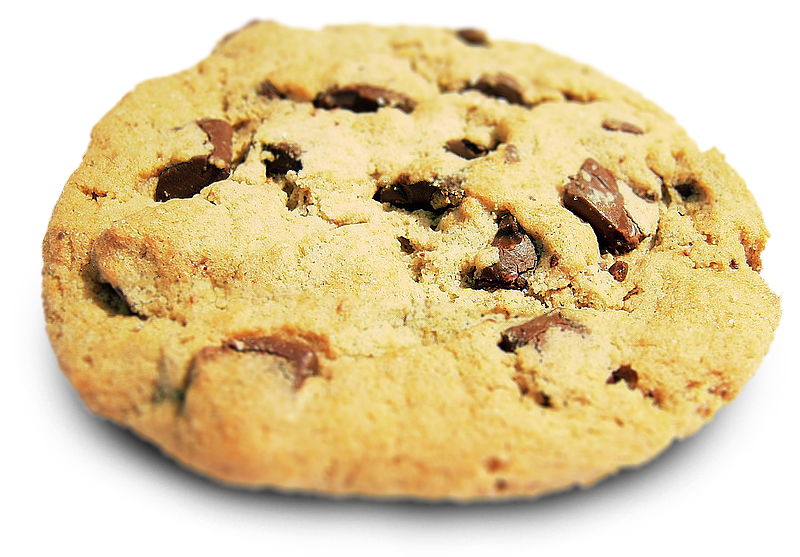 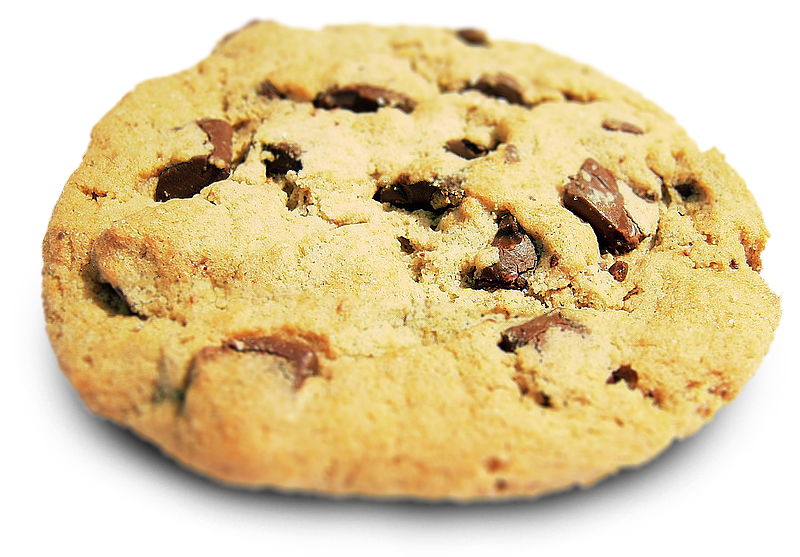 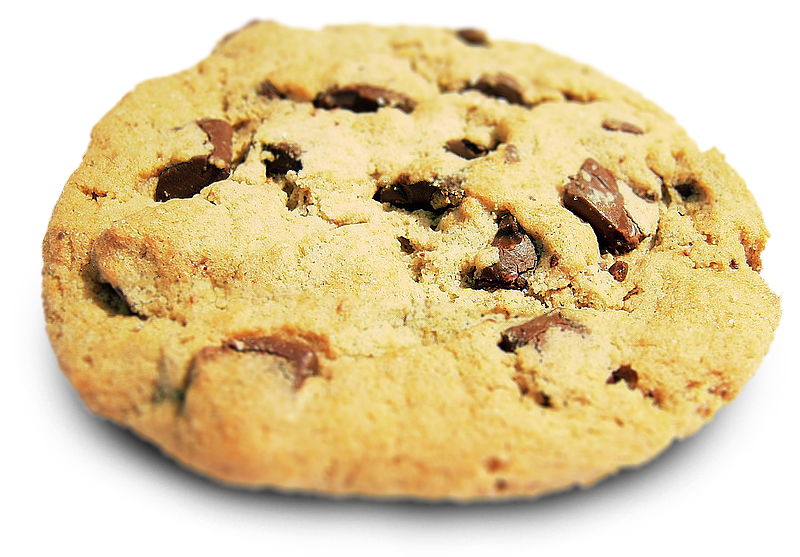 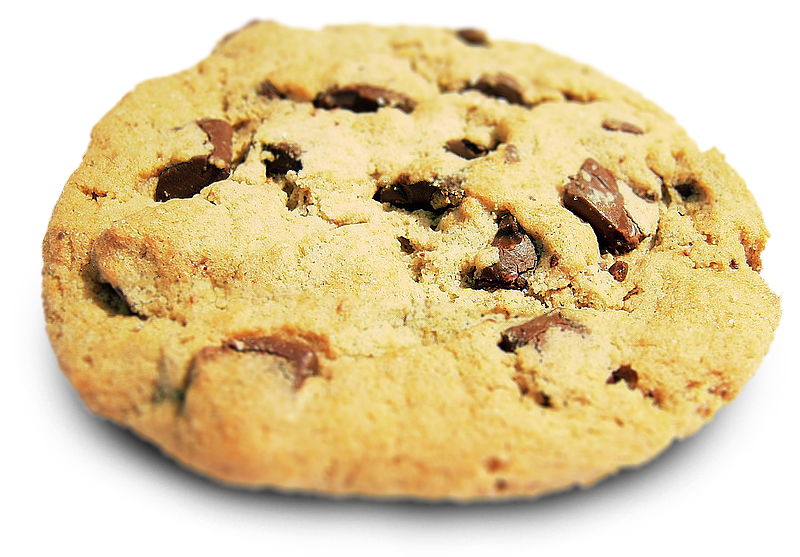 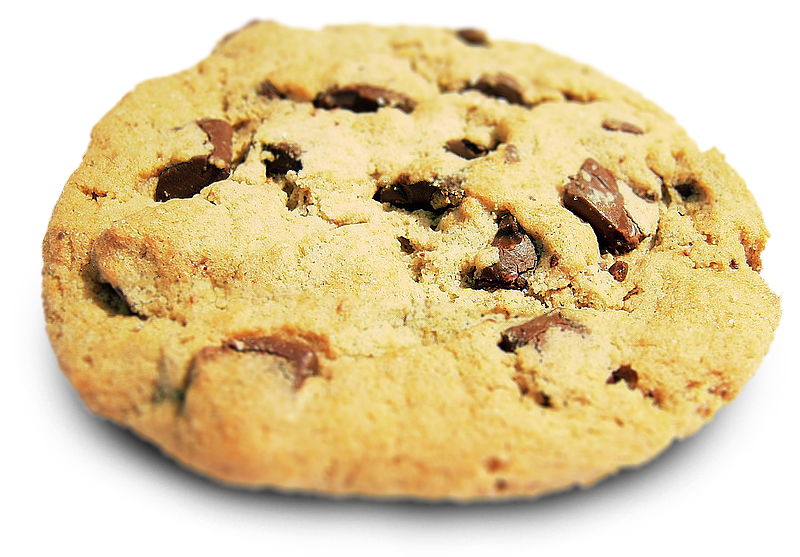 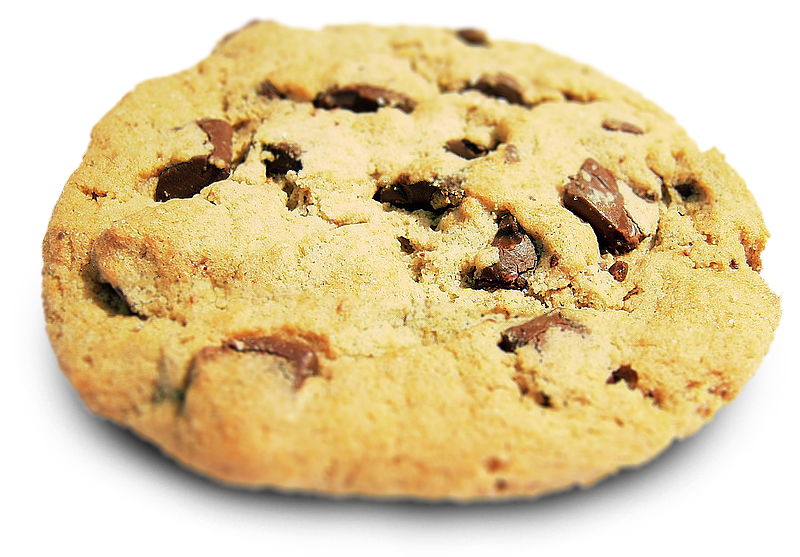 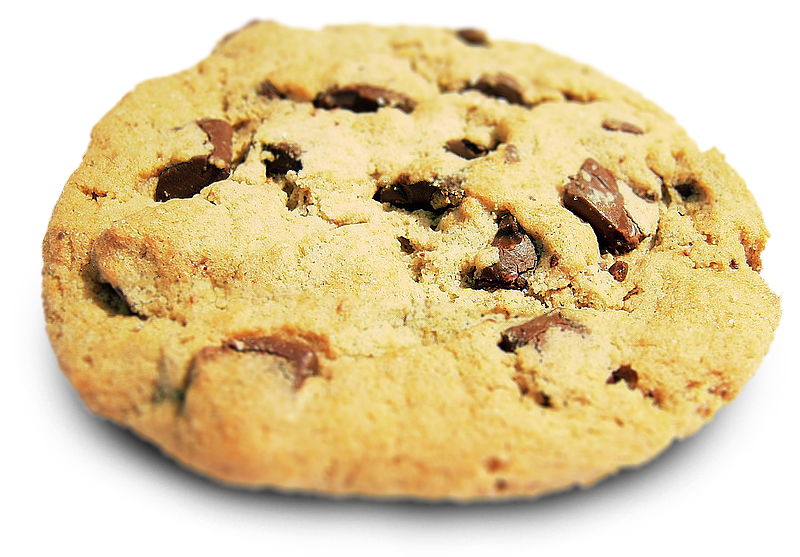 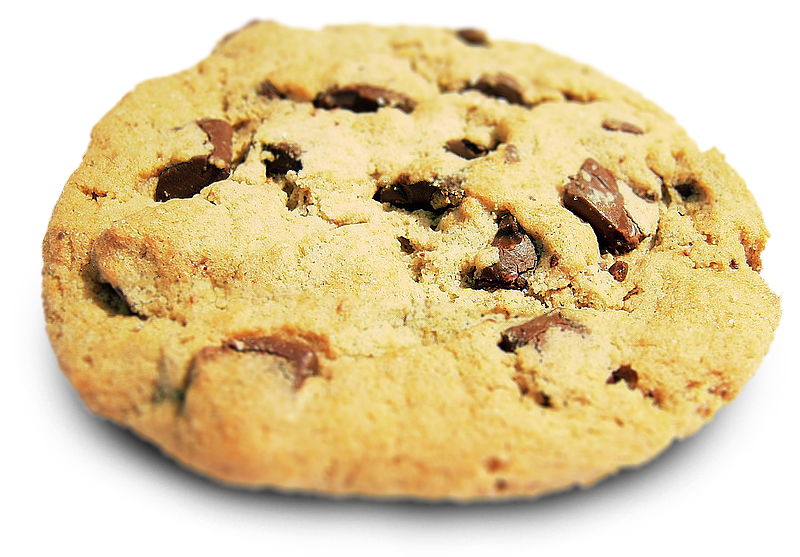 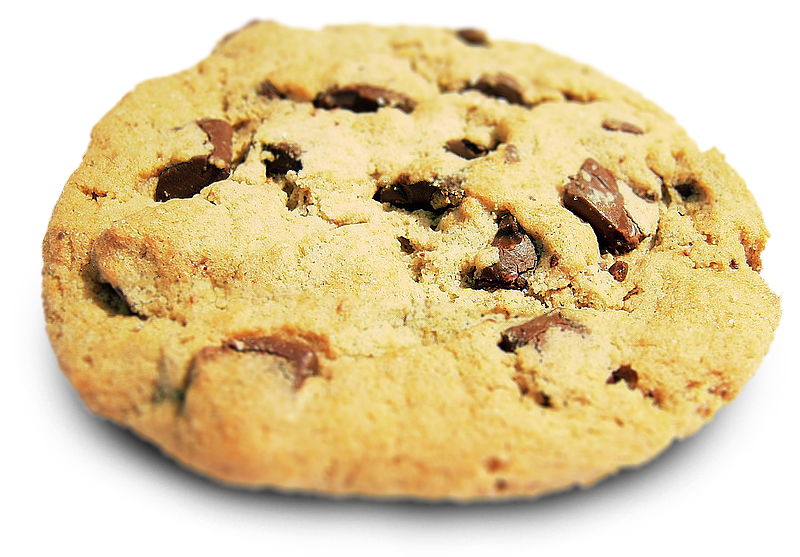 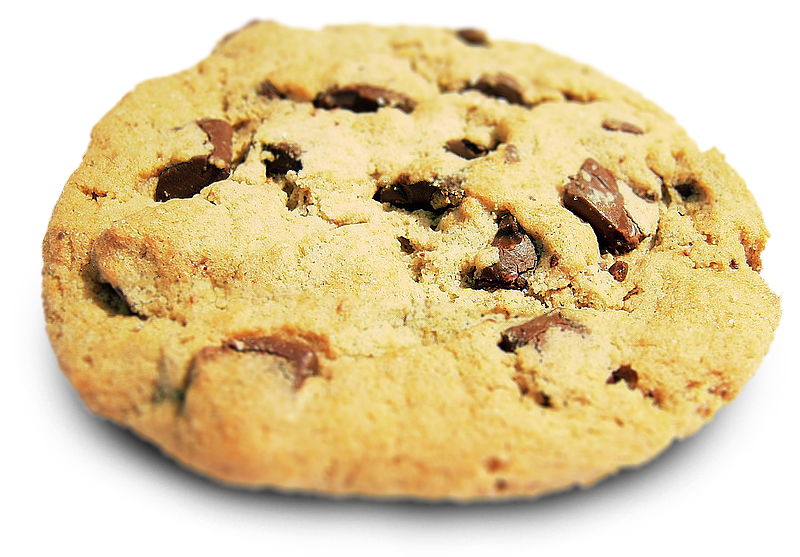 29
Image from wikimedia.org
[Speaker Notes: https://en.wikipedia.org/wiki/File:Choco_chip_cookie.png]
Infinite Loop Example #4
Why doesn’t this loop end?  What will fix it?

grade = ""
name  = ""
while name != "Hrabowski":
    # get the user's grade
    grade = input("What is your grade? ")

print("You passed!")
30
Infinite Loop Example #4
Why doesn’t this loop end?  What will fix it?

grade = ""
name  = ""
while name != "Hrabowski":
    # get the user's grade
    grade = input("What is your grade? ")

print("You passed!")
the loop conditional is checking the wrong thing!  we also never change the name, so this will never end
31
Ending an Infinite Loop
If you run a program that contains an infinite loop, it may seem like you’ve lost control of the terminal!

To regain control, simply type CTRL+C to interrupt the infinite loop
KeyboardInterrupt
32
Loop Body Not Being Reached
A while loop’s body may be skipped over entirely
If the Boolean condition is initially False

militaryTime = 1300

while (militaryTime < 1200):
    print("Good morning!")
    militaryTime = militaryTime + 100
33
Practice with Decisions
34
Loop Example #4 – Fixing It
Let’s update this to ask for the user’s grade
An “A” or a “B” means that they passed

grade = ""
while   ...what goes here?
    # get the user's grade
    grade = input("What is your grade? ")

print("You passed!")
35
Loop Example #4 – Truth Table
Let’s evaluate this expression
grade != "A" or grade != "B"
36
Loop Example #4 – Truth Table
Let’s evaluate this expression
grade != "A" or grade != "B"




This does not give us the answer we want
This just loops forever and ever (infinitely)
37
Loop Example #4 – Truth Table
Let’s try it with an and instead of an or
grade != "A" and grade != "B"
38
Loop Example #4 – Truth Table
Let’s try it with an and instead of an or
grade != "A" and grade != "B"




Now our program will behave how we want
You will sometimes have to stop and make a table!
39
Loop Example #4 – Completed
Let’s update this to ask for the user’s grade
An “A” or a “B” means that they passed

grade = ""
while grade != "A" and grade != "B":
    # get the user's grade
    grade = input("What is your grade? ")

print("You passed!")
40
Interactive while Loops
41
When to Use while Loops
while loops are very helpful when you want to get input from the user that meets certain specific conditions
Positive number
A non-empty string
A number within a certain range
42
Example while Loop
We can use a while loop to get correct input from the user by re-prompting them

num  = 0          # we have to initialize num

while num <= 0:   # so that we can use it here
    num = int(input("Enter a positive number: "))

# while loop exits because num is positive
print("Thank you.  The number you chose is:", num)
43
Updated Exercise: Nail Polish
Update your nail polish “guessing game” to keep re-prompting the user until they guess the right number of bottles

At each step, tell them whether their guess was high or low
Exit the loop when theyguess correctly
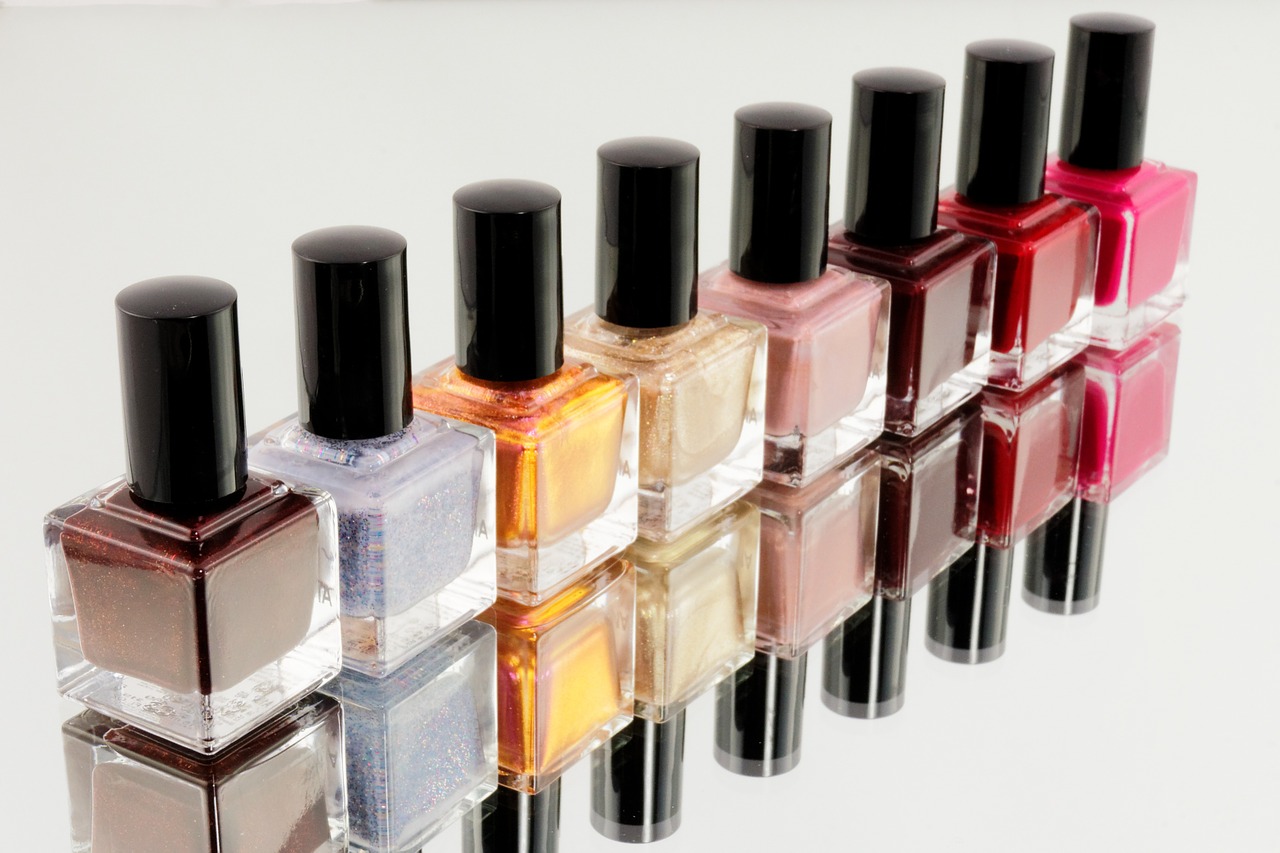 44
Image from pixabay.com
[Speaker Notes: https://pixabay.com/en/manicure-pedicure-cosmetics-870857/]
Announcements
HW 2 is out on Blackboard now
Complete the Academic Integrity Quiz to see it
Due by Friday (Feb 17th) at 8:59:59 PM
Make sure to spell the dog breeds correctly!
Will make it much easier for your TA to grade

Pre Lab 4 Quiz will come out Friday @ 10 AM
Must be completed by 9 AM Monday morning
45